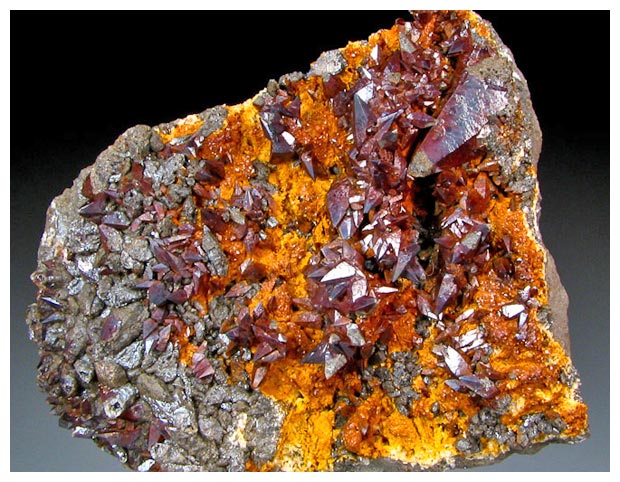 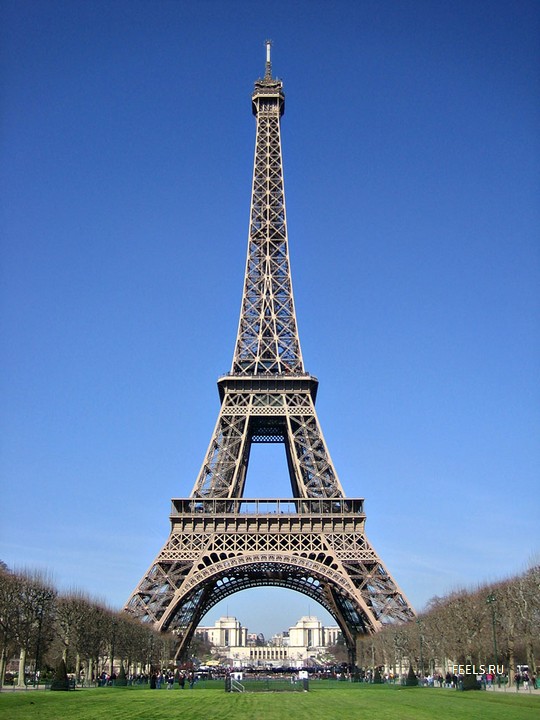 «Загадка»:   
Очень древний я металл, Счёт столетьям потерял.Был нескромным я не в меру, Тысячи лет до нашей эры.А за блеск, мерцавший холодом, Люди там платили золотом!
Я давно в названии века,В организме человека.Называют мной характер,Из меня почти весь трактор.Очень в яблоке полезно,И зовут меня …
  (Железо).
Тема урока: Железо.
Железо не только основа всего мира, самый главный металл окружающей нас природы, оно основа культуры и промышленности, оно орудие войны и мирного труда. И трудно во всей таблице Менделеева найти другой такой элемент, который был бы так связан с прошлыми, настоящими и будущими судьбами человечества.
Академик А.Е.ФЕРСМАН
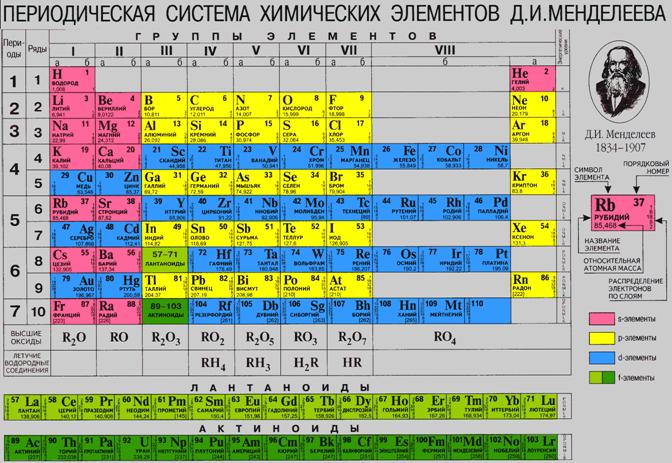 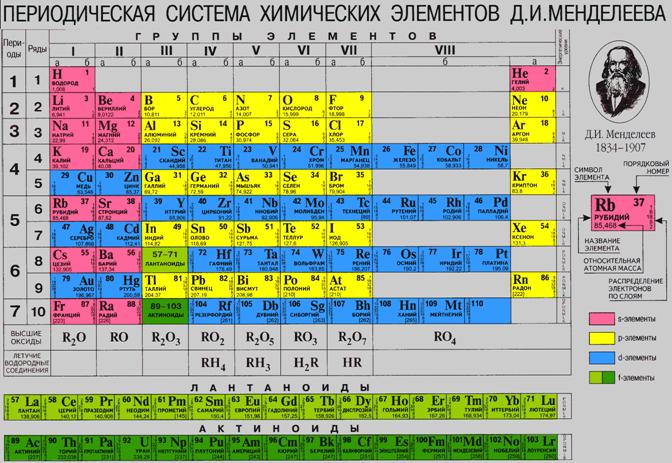 Цель урока: Познакомится  с элементом побочной подгруппы – железом: его историей, строением атома, физическими и химическими свойствами, нахождением в природе.
История металла
Положение металла в ПСХЭ Д.И.Менделеева
Нахождение в природе
Строение.
Fe
Биологическая роль
Физические свойства
Химические свойства
Применение
прослушайте  сообщения учащихся, ответьте на вопрос:
Почему железо имеет такое историческое значение для развития цивилизации, что одна из эпох названа железным веком?
Положение металла в ПСХЭ. Строение.
Работая в паре, определите местоположение элемента в Периодической системе, составьте электронную формулу атома. Сделайте записи в тетради. 
Порядковый номер: 
Период: 
Группа: 
Подгруппа: 
Электронная формула атома: 
Тип кристаллической решетки:
Вид химической связи:
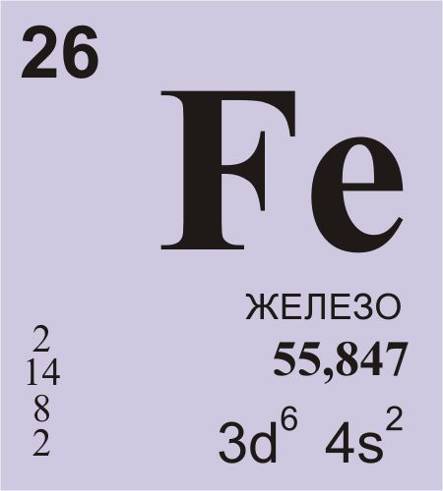 Задание: 1. Назвать важнейшие руды и минералы, содержащие железо. Для  работы воспользуйтесь физической картой
  2. Показать важнейшие месторождения на карте.  3. Заполнить таблицу.
Задание: определить и доказать физические свойства железа: 
Оборудование: гвоздь с ниткой, стакан на 100 мл. с водой, железная стружка, магнит, провод (кусочек). Проведя опыты, заполните таблицу:
Задание: Изучить химические свойства железа. Проделайте опыты, составьте уравнения химических реакций железа с  соляной кислотой. Сделайте выводы. Результаты запишите в таблицу. Если затрудняетесь в написании уравнений, обратитесь к учебнику.
Реактивы  и оборудование: пробирки,   Fe(порошок), S ,   CuSO4, HCl,,  железный гвоздь. Исходя из знаний о химических свойствах металлов, как вы думаете, какими химическими свойствами будет обладать железо +2, +3 ? Проводится эксперимент.

           Правила безопасности. Соблюдайте осторожность при работе с растворами кислот и щелочей. При нагревании прогревайте сначала всю пробирку. Направляйте ее отверстие в сторону от себя и соседей.
Опыт 1. Взаимодействие железа с раствором медного купороса. 
В пробирку поместите железный гвоздь на нитке. Добавьте 1мл. медного купороса.  Объясните наблюдаемое. Составьте уравнение химической реакции. 
Опыт 2. Взаимодействие железа с соляной кислотой. 
В пробирку поместите стружку железа. Добавьте 1 мл соляной кислоты.  
Объясните наблюдаемое. Составьте урав­нение химической реакции. 
Опыт 3.  Взаимодействие железа с кислородом.
демонстрация
Опыт 4.  Взаимодействие железа с хлором.
демонстрация
Подведем итог:
Химические свойства:
1. Взаимодействие с простыми веществами - неметаллами. 
Fe + S= FeS (при нагревании)
2Fe +3Cl2 = 2FeCl3
 3Fe +2O2 = Fe3O4  (Fe2O3    FeO ) –раскаленное железо сгорает в кислороде с образованием железной окалины.
2.На воздухе железо легко окисляется – ржавеет (25% железа гибнет от коррозии)
.4Fe +6H2O + 3O2  4Fe(OH)3
3.С разбавленными кислотами HCl 
Fe + 2HCl= FeCl2 + H2 
 4.С солями, если металл соли находится в ряду активности правее железа
Fe + CuSO4 = FeSO4 + Cu (учащиеся опускают привязанный на нитке гвоздь в водный р-р CuSO4)
5. С водой    3 Fe + 4H2O (пары) = Fe3O4 + 4H2при температуре 700-900оС . Эту реакцию использовал Лавуазье для получения водорода.
Вывод: железо – восстановитель. Образует два ряда соединений: Fe+2   и    Fe+3.
Fe
+2
S,  Cu2+,  p-р HCI, 
 p-рH2SO4
+3
Cl2,  HNO3
+2,+3
O2, H2O
6.  Биологическая роль железа.
Задание:  прочитайте текст, заполните таблицу.
Какова роль железа в жизни человека и растений?
Сообщая учащимся информацию о биологической роли железа для организма человека – реализуется принцип экологизации.
Задание: воспользуйтесь информационными ресурсами и укажите  области применения  железа  и его сплавов. Составьте схему:
Fe
Железо легко куется.
Железо взаимодействует с концентрированными кислотами H2SO4 и HNO3.
Ошибка
Железо взаимодействует с разбавленными кислотами.
Железо – это активный щелочной металл.
Ошибка
На  внешнем энергетическом уровне атома железа два  электрона,  следовательно, это элемент II группы
Температура плавления железа - 15390С
Ошибка
Атомы железа проявляют восстановительные  свойства.
Ошибка
Максимальная  степень окисления железа равна  номеру группы, в которой находится, то есть +8.
Вернемся к теме сегодняшнего урока. 
 Какие  цели мы поставили в начале его? 
 Удалось ли нам их выполнить? 
К какому выводу вы пришли?
Сегодня я понял (а), что……….
Главным на уроке для меня было………
Больше всего мне запомнилось………….
Вопросы для всех:
В чем состоит главное отличие в строении атома железа от атомов металлов, изученных ранее?
Можно ли железо назвать элементом с постоянной степенью окисления? Сколько электронов  может отдавать атом железа при взаимодействии с окислителями? От чего это зависит?
 Какова распространенность железа в природе? Какие железные руды вы можете назвать?
Химически чистое железо практически не подвергается коррозии на воздухе. Почему же так быстро ржавеют железные гвозди, болты, трубы и другие изделия?
 Концентрированные серную и азотную кислоты перевозят в стальных баллонах, не опасаясь их разрушения. Почему?
С помощью каких реагентов можно обнаружить присутствие в растворе ионов Fe2+  и Fe3+ ?
Какие продукты питания наиболее богаты железом?
Задачи для желающих  подумать:
Близ города Дели в Индии стоит железная колонна без малейшего пятнышка  ржавчины, хотя ее возраст 2800 лет. Это знаменитая Кутубская колонна высотой 7 м и массой 6,5 т. Надпись на колонне говорит о том, что она была поставлена в 9 веке до н.э. Чем объяснить ее долговечность и коррозионную стойкость? (Колонна была изготовлена из чистого металла: железа в колонне оказалось 99,72 %. Как удалось получить такой чистый металл в то время до сих пор загадка).
Чтобы обнаружить примеси железа в платиновой посуде, например,  чашке, ее нагревают до температуры красного каления. Тогда ее поверхность покрывается красным налетом. С чем связано появление налета? Как удалить этот налет не повредив изделие?